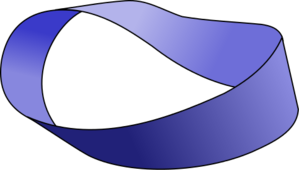 Фигура «без изнанки». 
Лента Мёбиуса»
Автор: Попова Ольга Владимировна
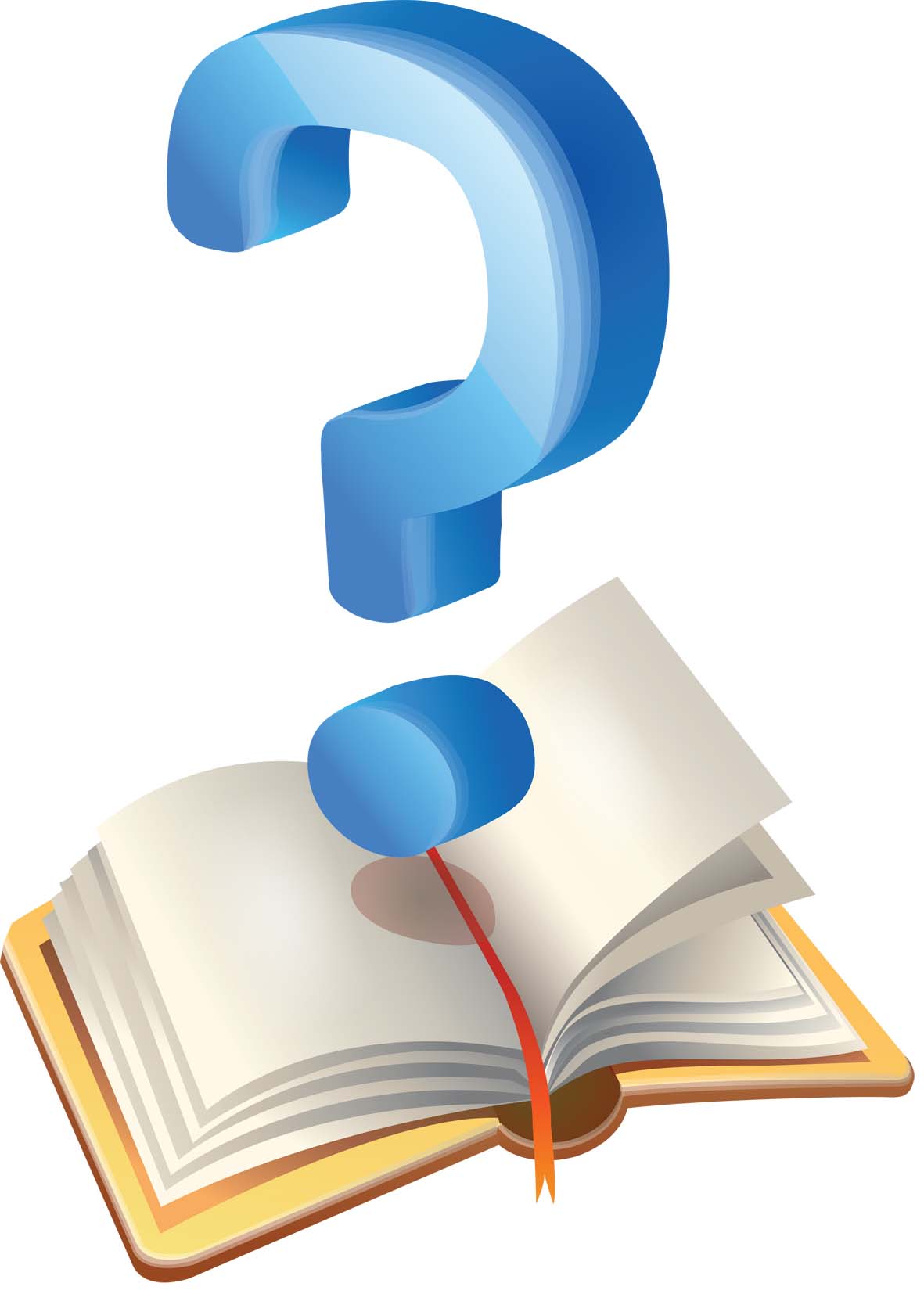 Цель: знакомство    с листом Мебиуса как объектом топологии
Задачи:
Образовательные:
рассказать учащимся о математике  А.Ф. Мёбиусе и его изобретении, познакомить с одной из областей математики – топологией;
сформулировать свойства листа Мебиуса;
рассмотреть применение листа Мебиуса на практике;
Развивающие: 
развивать логическое мышление;
развивать навык самостоятельной работы при проведении исследования; 
развивать умения выдвигать гипотезу и сопоставлять ее с полученным результатом;
Воспитательные:
воспитывать целеустремленность в достижении цели;
прививать интерес к математике, математическим опытам
воспитывать коллективизм, взаимопомощь.
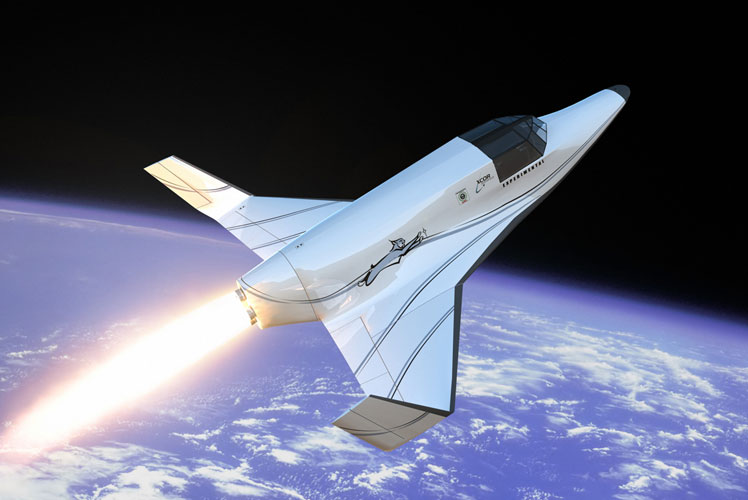 К.Ф. Гаусс
А.Ф. Мёбиус
Лист Мёбиуса
Тополо́гия (от др.-греч. τόπος — место и λόγος — слово, учение) — раздел математики, изучающий в самом общем виде явление непрерывности
Лабораторная работа
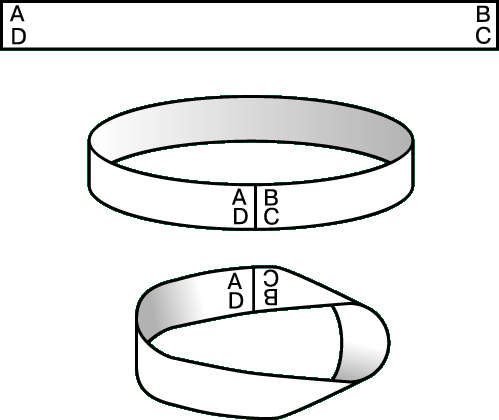 «Если кто-нибудь вздумает раскрасить только одну сторону поверхности мёбиусовой ленты, пусть лучше сразу погрузит её всю в ведро с краской»
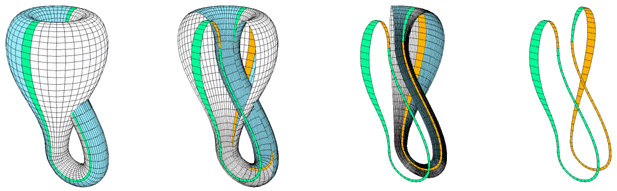 Бутылка Клейна
Самостоятельная работа
Самостоятельная работа
Применение
Если ремень ременной передачи сделать в виде листа Мебиуса, то его поверхность будет изнашиваться вдвое медленнее, чем у обычного кольца. Это даст ощутимую экономию материалов.
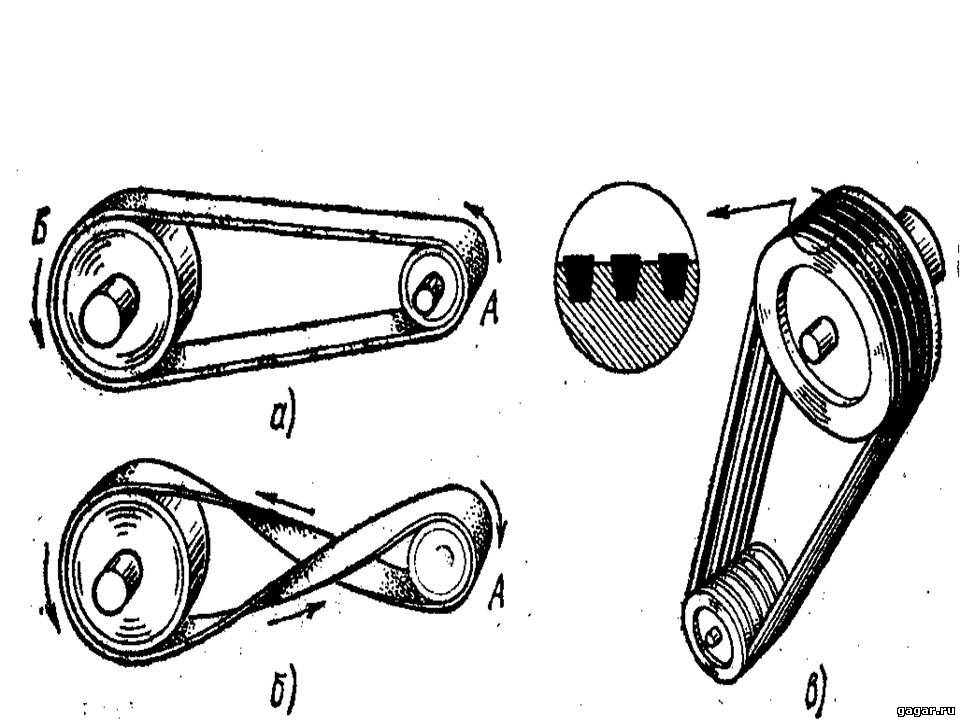 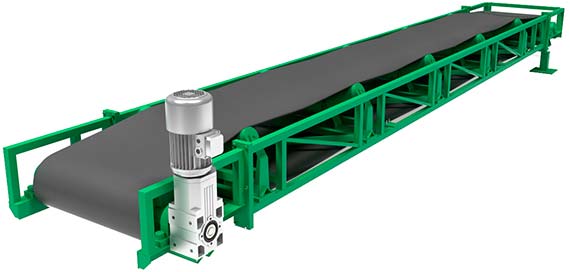 Применение листа Мебиуса в технике
Полоса ленточного конвейера выполненная в виде ленты Мёбиуса, позволяет ему работать дольше, потому что вся поверхность ленты равномерно изнашивается.
Применение
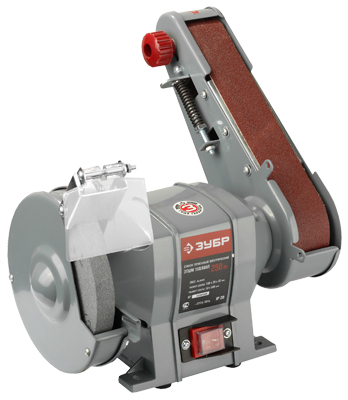 Абразивная  
  лента для 
    заточки инструментов
Применение в технике
Во многих матричных 
 принтерах красящая лента также имеет вид листа Мёбиуса для увеличения её                 ресурса.
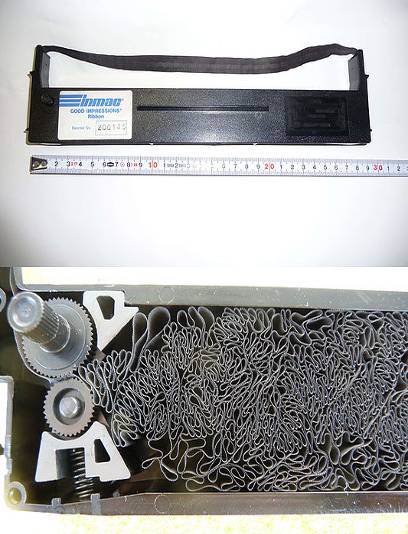 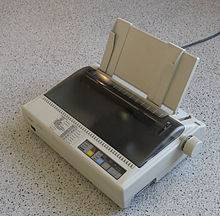 Наша Вселенная вполне вероятно замкнута в ту же самую ленту Мёбиуса
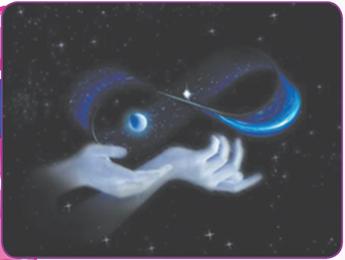 Спираль  ДНК
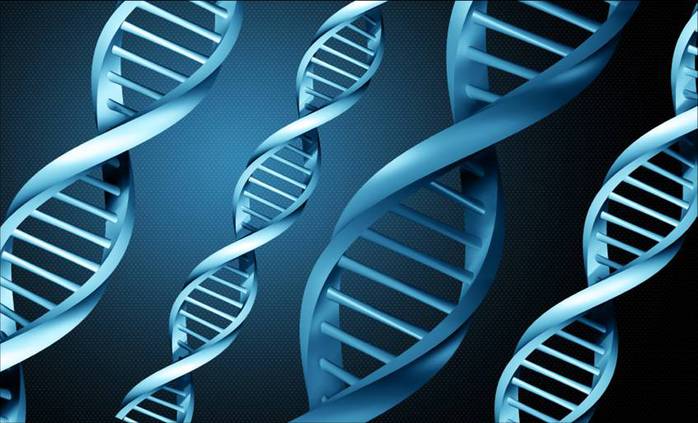 Есть предположение, что спираль 
ДНК сама по себе тоже является
 фрагментом ленты Мебиуса
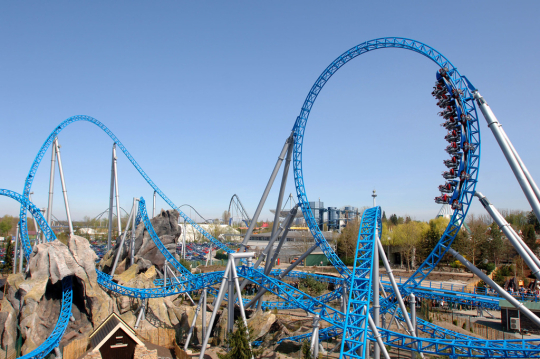 Трасса американских горок – своеобразная лента Мёбиуса
Довольно много разнообразных рисунков-иллюзий создано на основе ленты Мёбиуса
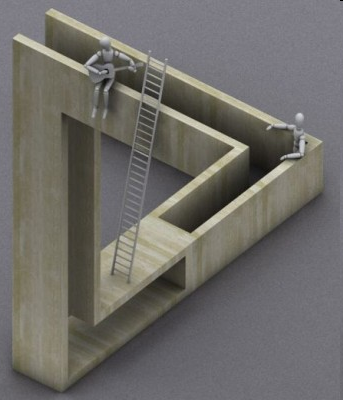 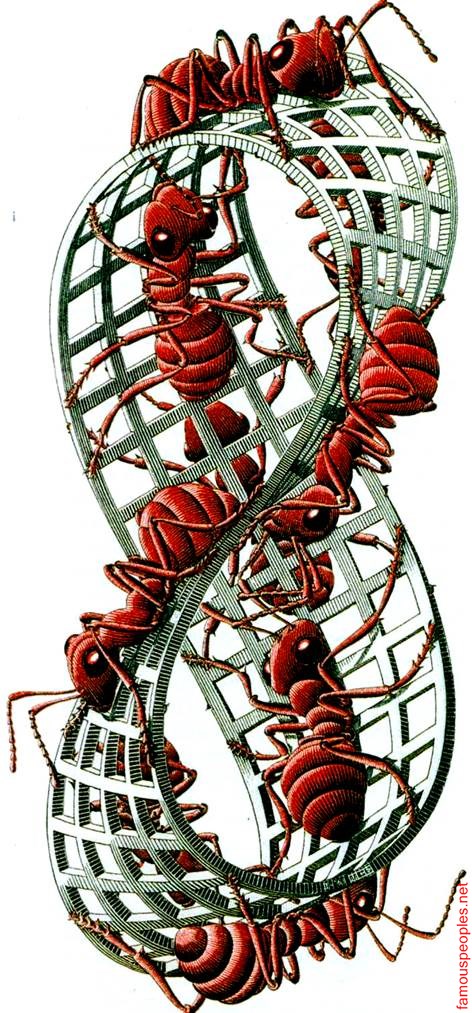 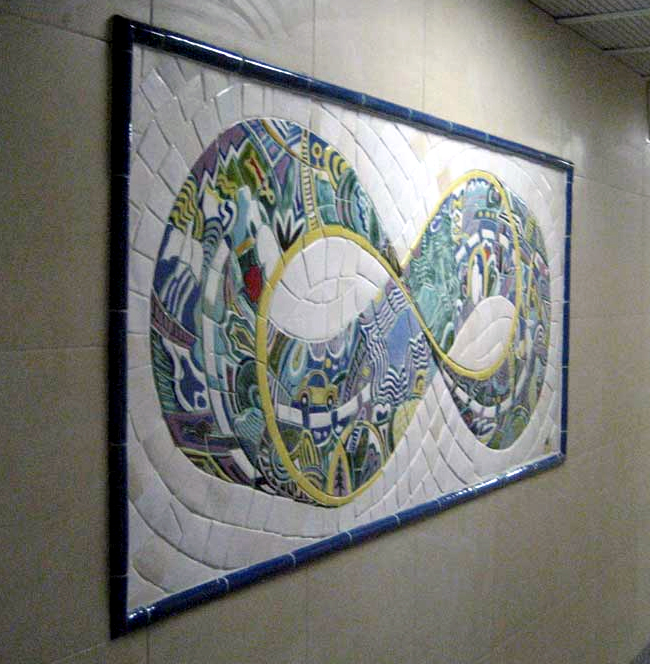 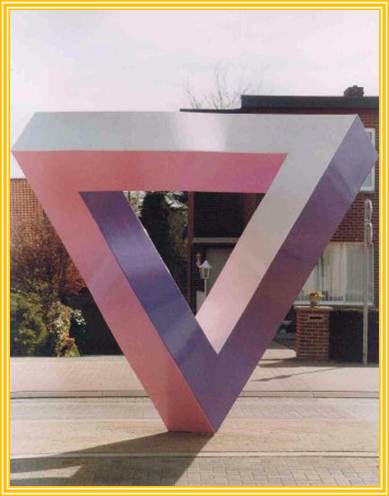 Существует целая серия скульптур в виде листа Мебиуса
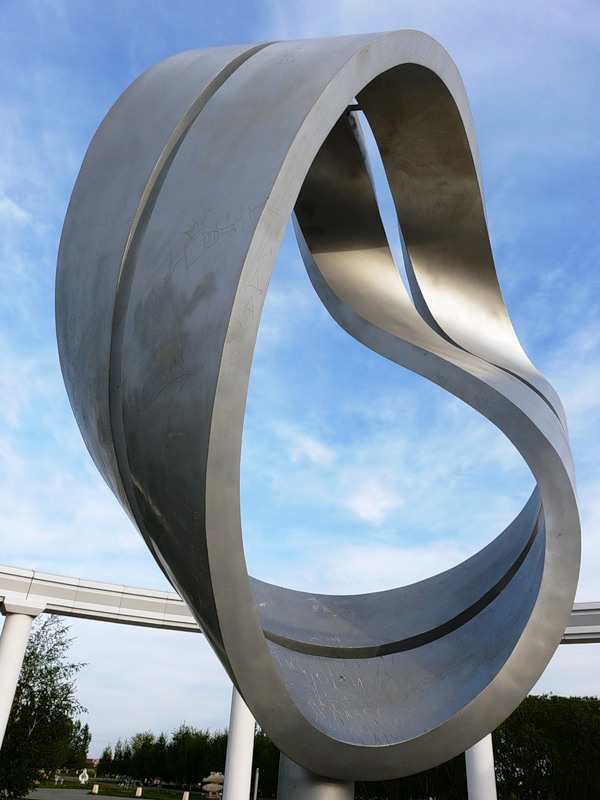 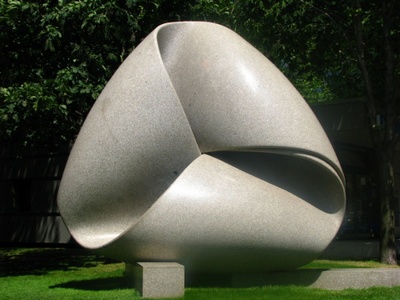 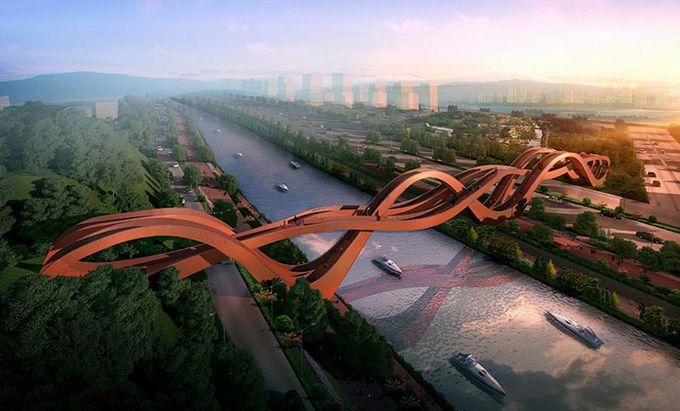 Лента Мёбиуса в архитектуре
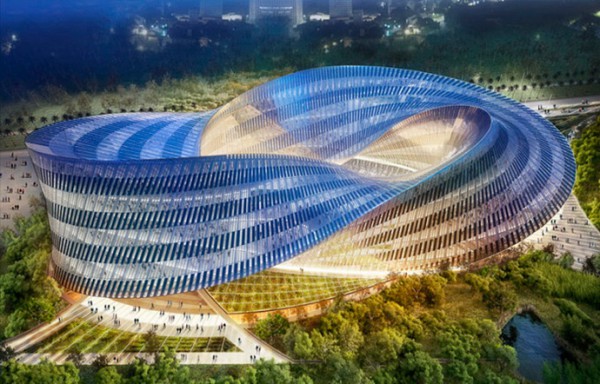 Лента Мёбиуса в архитектуре
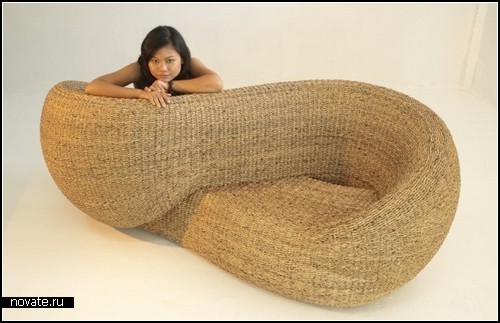 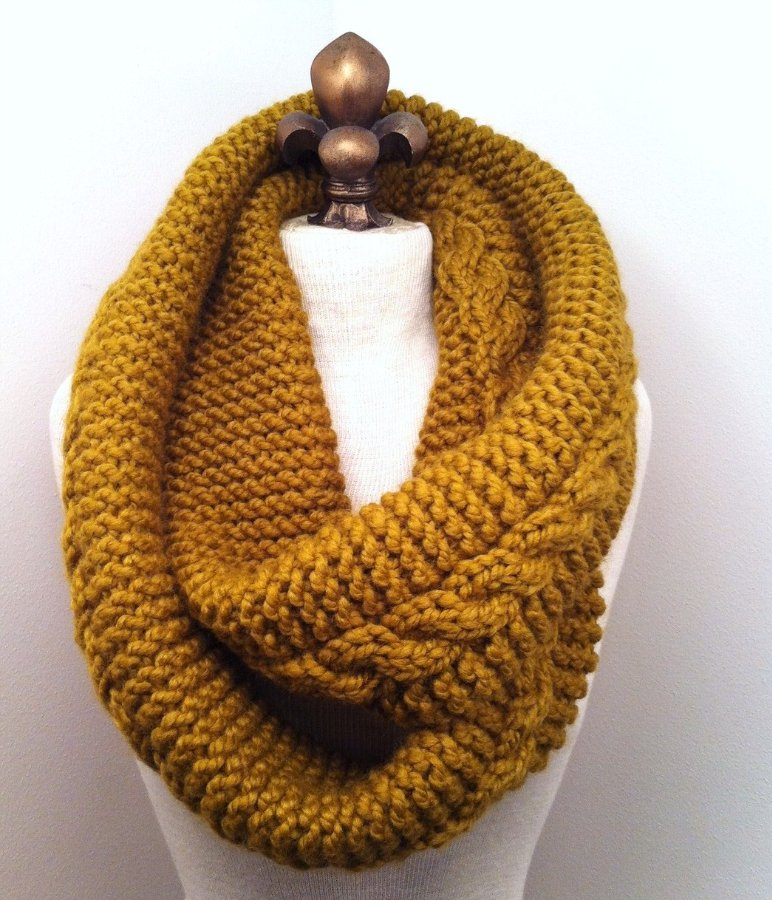 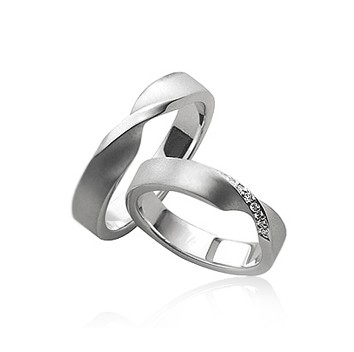 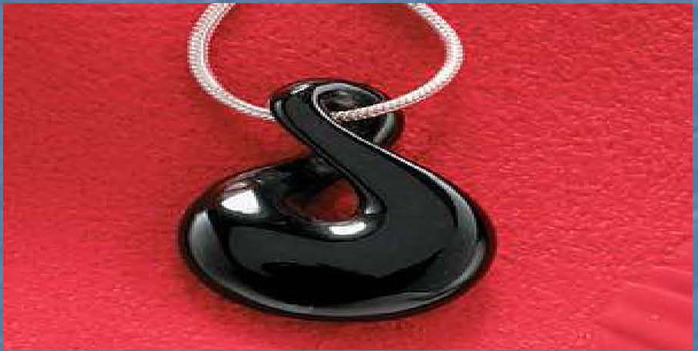 Знак вторичной переработки
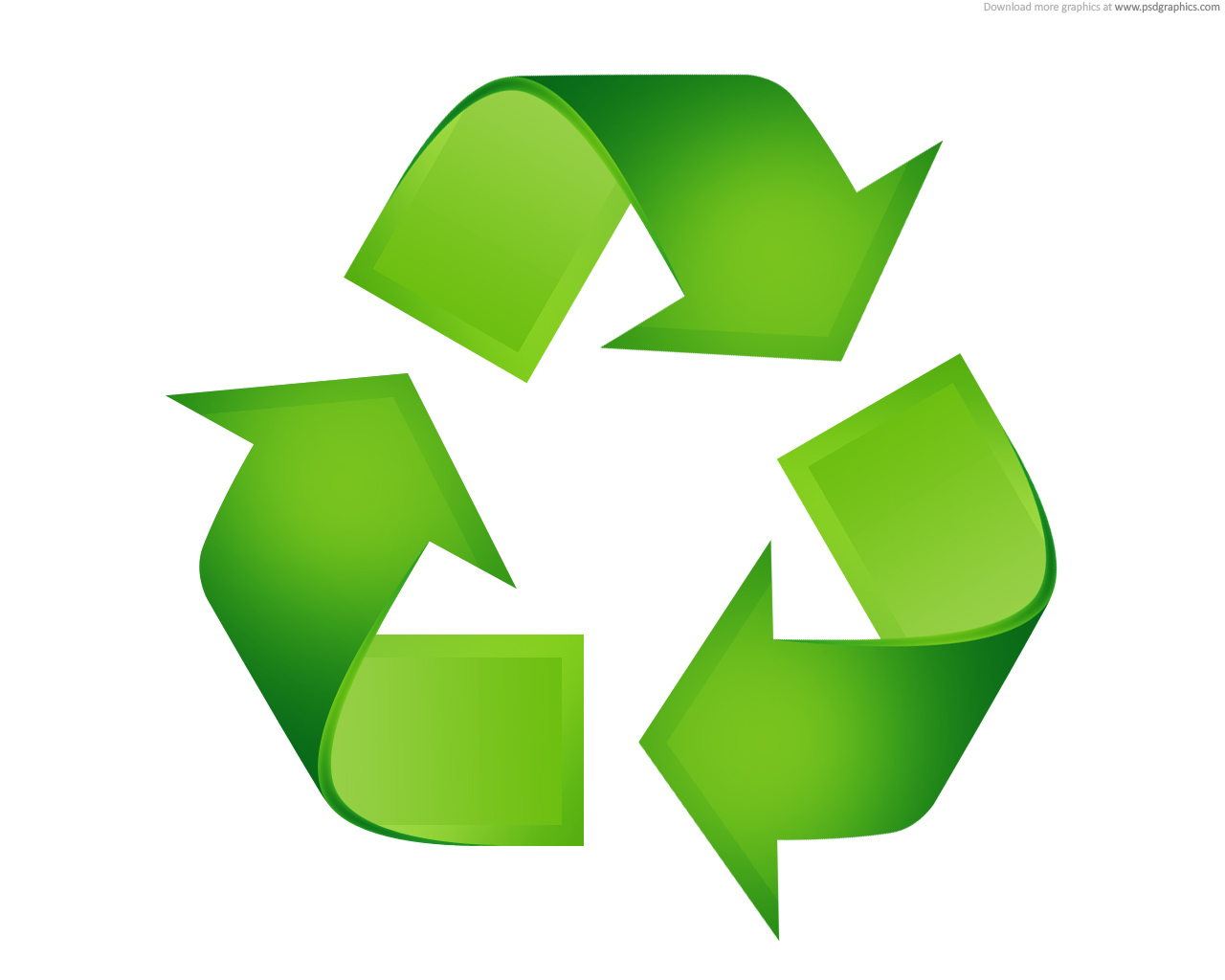 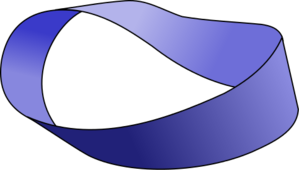 Домашнее задание
Что получится, если ленту перекрутить на три оборота и склеить. Проведите опыт самостоятельно:
Взять не бумажную ленту, а полосу любой ткани.
Повернуть один из концов полоски на три оборота, т.е. на 540 градусов.
Сшить оба конца.
Теперь возьмите ножницы и аккуратно разрежьте полоску посередине. 
  Что получилось?
Лента Мебиуса - это занимательная математическая загадка, ее воздействие на нашу жизнь можно изучать бесконечно.
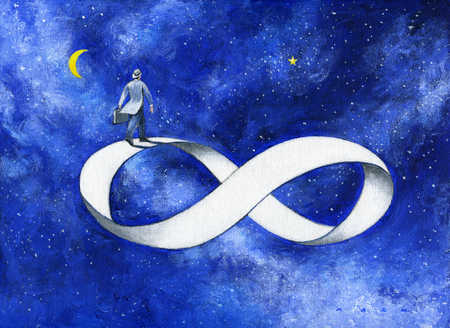 Источники:
http://infourok.ru/urok_-_laboratornaya_rabota_list_mebiusa-376783.htm
http://doc4web.ru/matematika/konspekt-uroka-po-matematike-list-mebiusa-klass.html
http://doc4web.ru/matematika/tehnologicheskaya-karta-uroka-po-matematike-topologicheskie-opit.html
http://globuss24.ru/doc/vneklassnoe-meropriyatie-udivitelyniy-list-mebiusa-7-klass
http://festival.1september.ru/articles/635808/
http://festival.1september.ru/articles/553801/
http://infourok.ru/material.html?mid=16752
http://sc50.jdroo.by/index.php?option=com_content&view=article&id=401%3A-q-q&catid=53%3A2014-03-07-11-57-49&Itemid=118&lang=ru
http://nsportal.ru/shkola/geometriya/library/2012/04/08/tainstvennyy-list-myobiusa
http://www.calculator888.ru/blog/raznoe/lenta-mebiusa.html
http://sbatal.jimdo.com/%D0%BF%D1%80%D0%B8%D0%BC%D0%B5%D0%BD%D0%B5%D0%BD%D0%B8%D0%B5/
http://vestnik-nou1.narod.ru/primenenie_lista_mebiusa_2.htm
http://buckses.info/fizika/
http://stasy-egorova.pldetstva.edusite.ru/p70aa1.html